Presentation slidePancreas vascularisation
drawing: R. Slagter, NZIMBI, medical illustrator
labels: O. Paul Gobée, MD, dept. Anatomy& Embryology, LUMC
license:  Creative Commons Attribution NonCommercial ShareAlike
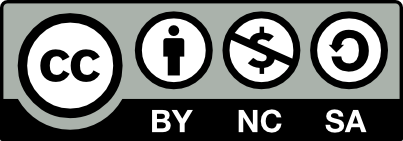 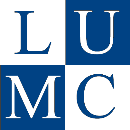 truncus coeliacus
a. hepatica communis
a. splenica
a. hepatica propria
takjes naar pancreas
a. gastroduodenalis
a. gastroomentalis sinistra
a. gastroomentalis dextra
a. pancreaticoduodenalis posterior superior
a. pancreatica inferior 
(transverse pancreatic artery)
a. pancreaticoduodenalis anterior superior
a. mesenterica superior
a. pancreaticoduodenalis anterior inferior
a. pancreaticoduodenalis posterior inferior
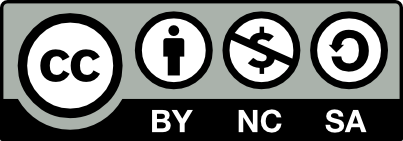 a. pancreaticoduodenalis inferior